11/10
Build event
Statics: only have Timestamp, Row&Col

Build event: Cut events and translate origin statics to time&position


Row&Col  to Position: mutiple pixel’s size

Timestamp to time:

0101 ..... 0101 .......... 1111
Big: 28 bit
Small:8bit
Time/Clock = (1<<28)*Big_ts + Small_ts

Code:/afs/ihep.ac.cn/users/h/huyiming/knossos_i/class
Judgement of Event
timeFPGA
timeChip
row
col
Using time as criterion
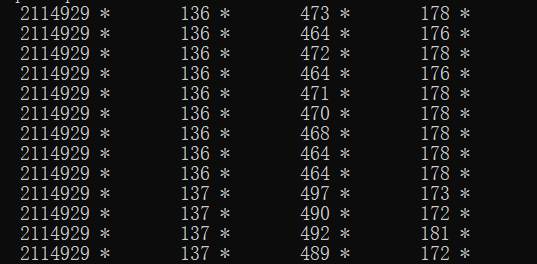 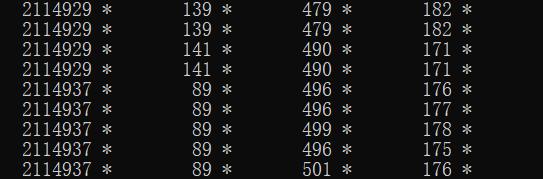